Study of Cross-Correlation functions in a Neutron star source GX 17+2
K. Sriram
Department of Astronomy
Osmania University
Wide Band Spectral and Timing Studies of Cosmic X-ray Sources 
11  Jan 2017, TATA Institute of Fundamental Research
A. R. Rao and Malu S.
Introduction
Cross-correlation function (CCF) an important tool to understand the physical processes and geometry of accreting disk in XRBs.

Constrain time lags in various energy bands 

 Milli-second lags are reported in various XRBs, provides evidence for the process of Comptonization in Compton cloud/corona or Jet (Done et al. 2007; Reig and Kylafis  2015; Reig and Kylafis  2016)

Our previous study show that anti-correlated lags of the order of few tens to hundred seconds in both BH and NS XRB, indicates the presence of truncated accretion disk  (Choudhury and Rao 2004; Sriram et al. 2007 Sriram et al. 2012)
CCFs in GX 17+2, 2-5 keV and 16-30 keV
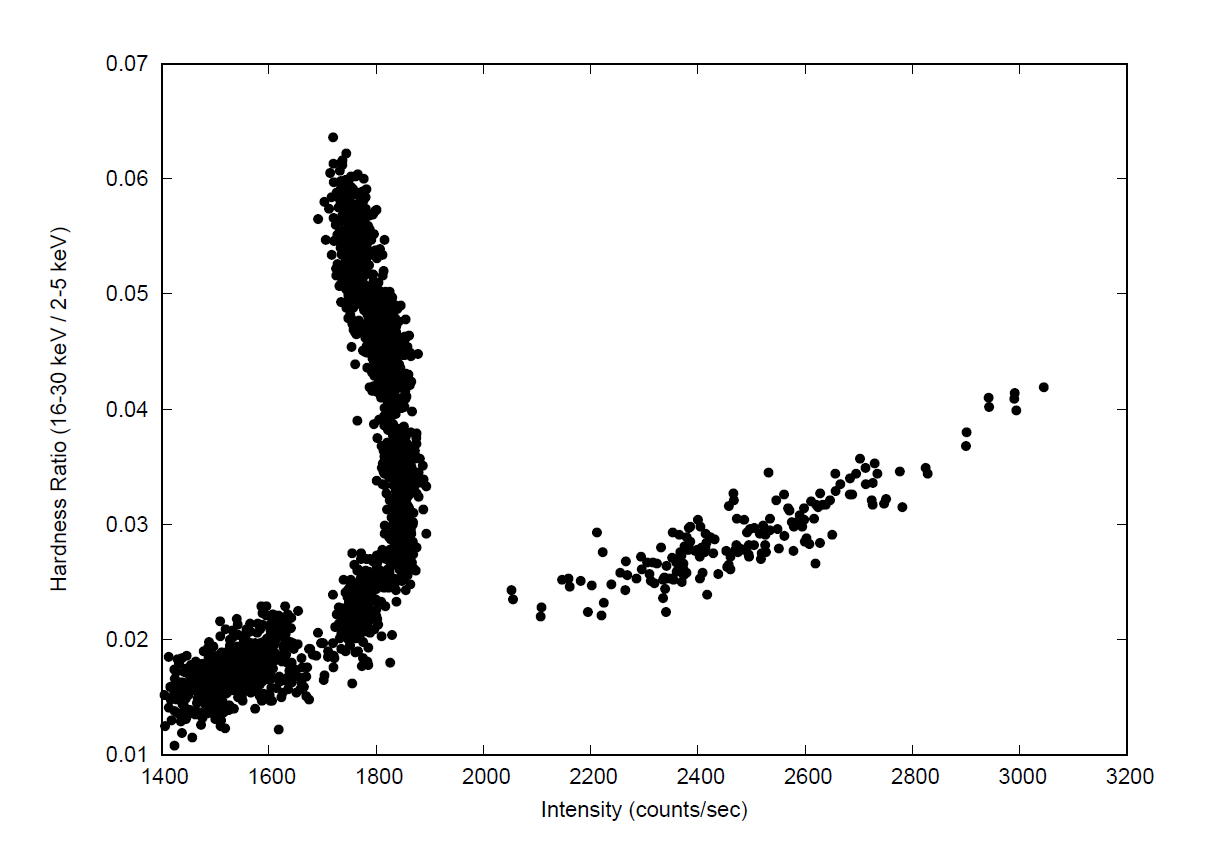 Sriram et al. Under preparation
Flaring Branch
Un-Correlated and Anti-CCFs with lag
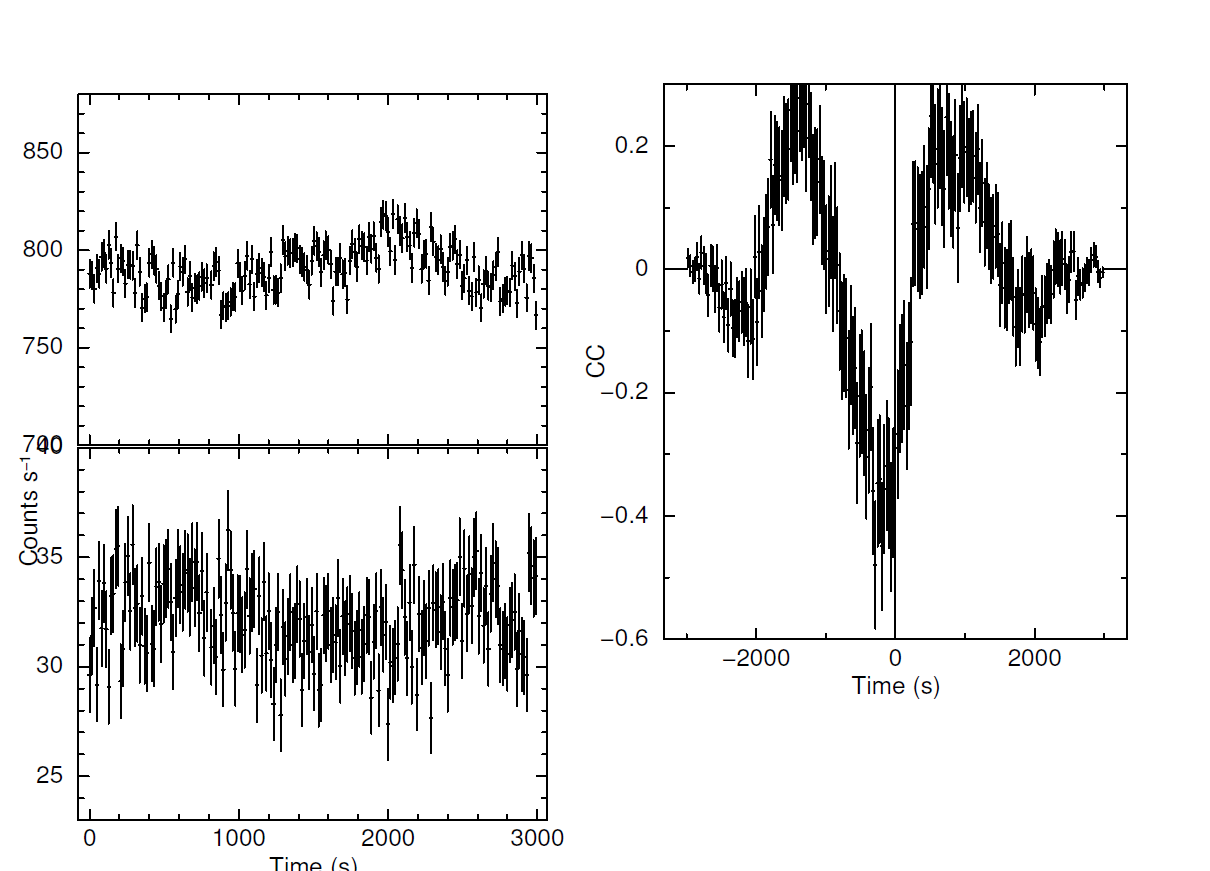 Conti..
Anti-correlated CCFs with/without lags are always associated with HB and NB

HB/NBs are associated hard tail and Jet (eg. Migliari et al. 2007; DiSalvo et al. 2002)

Is there any connection between observed lags and Jets?
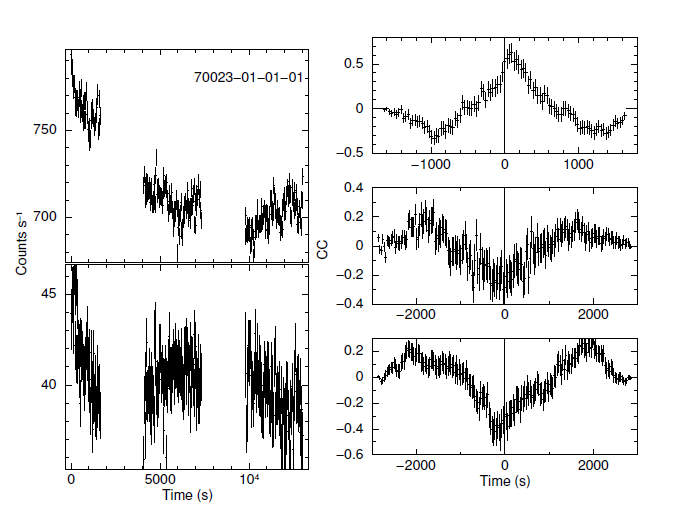 Simultaneous Radio and X-ray obs. Of GX 17+2, Migliari et al. 2007, ApJ
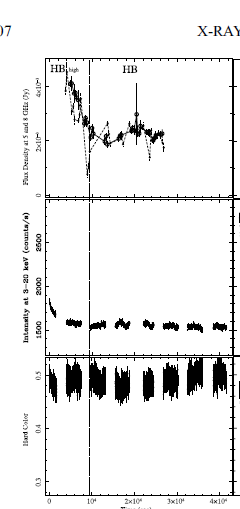 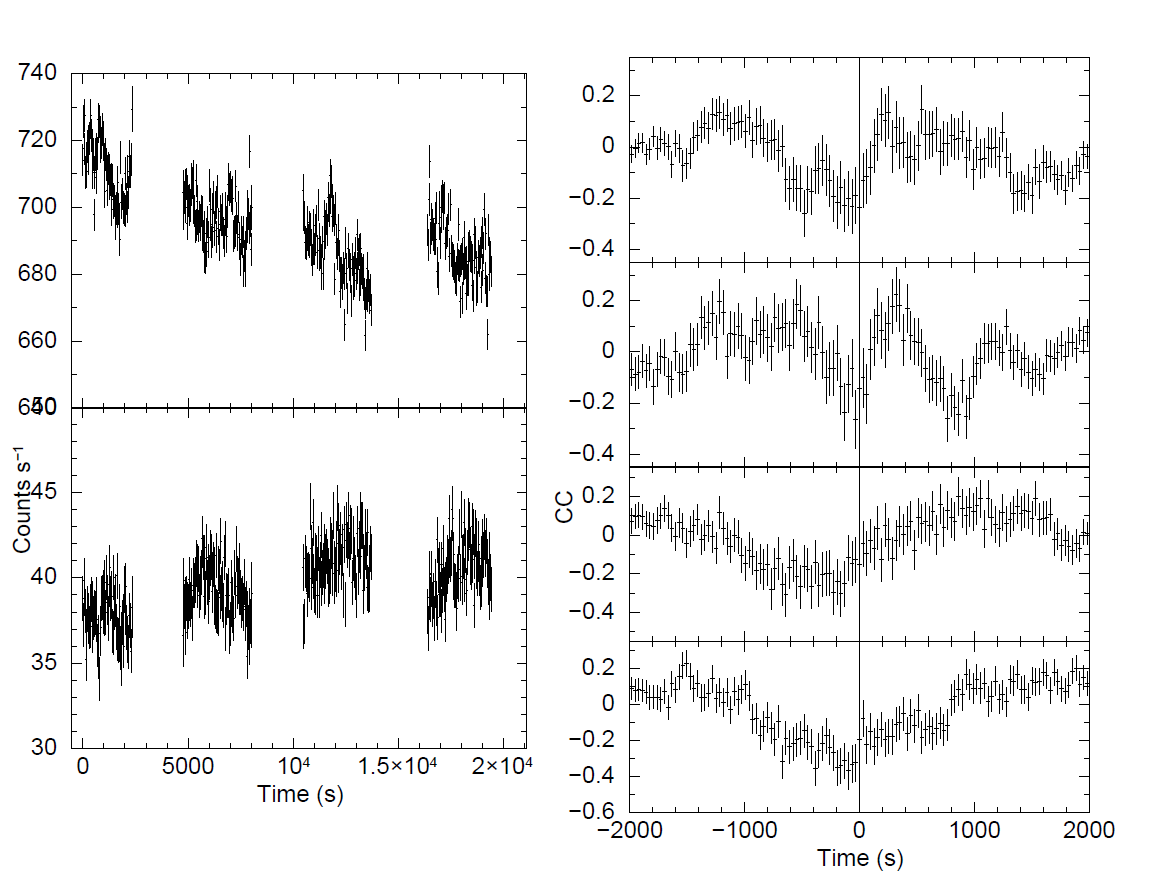 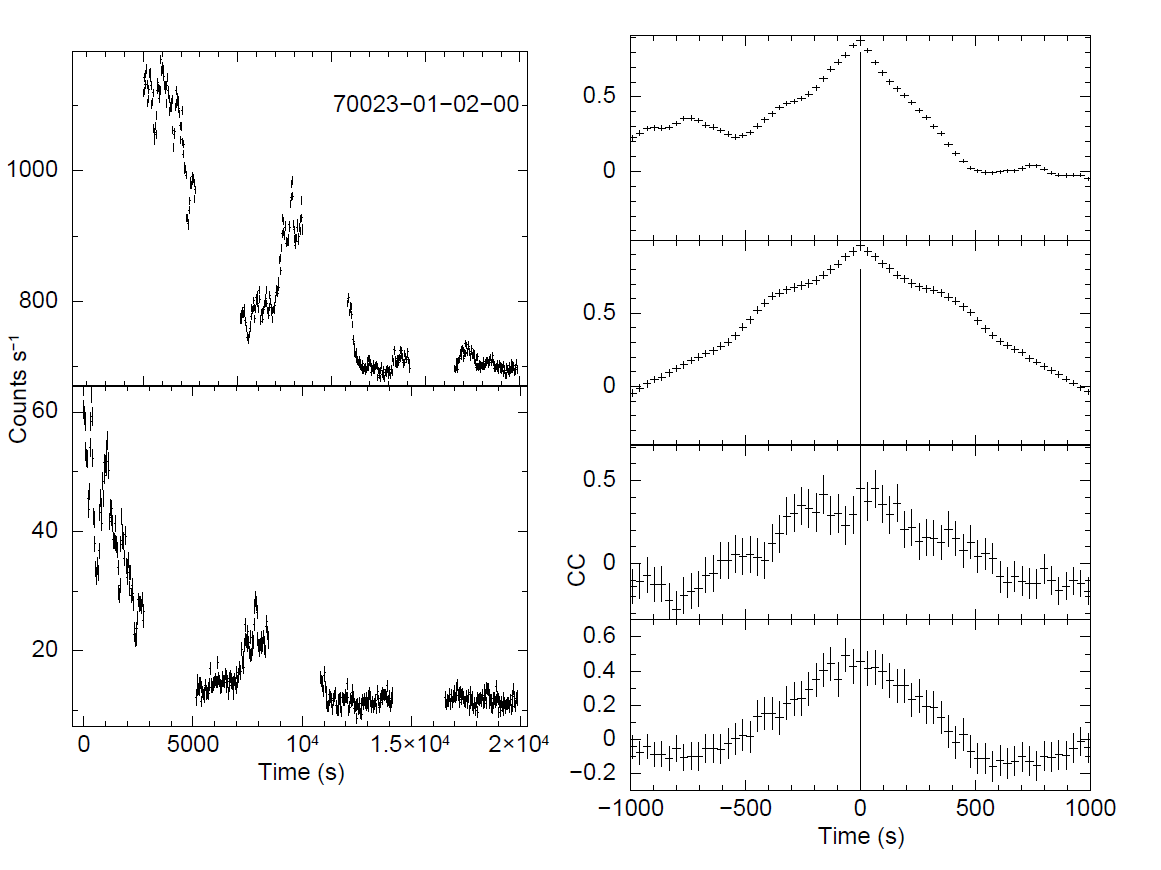 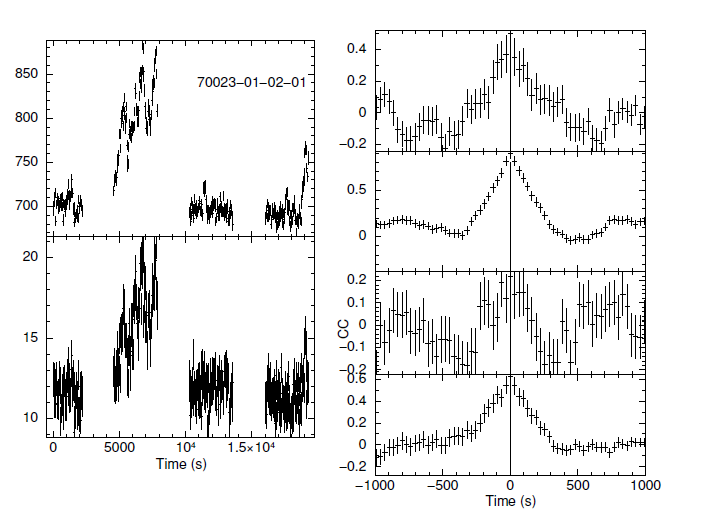 Migliari et al. 2007, ApJ
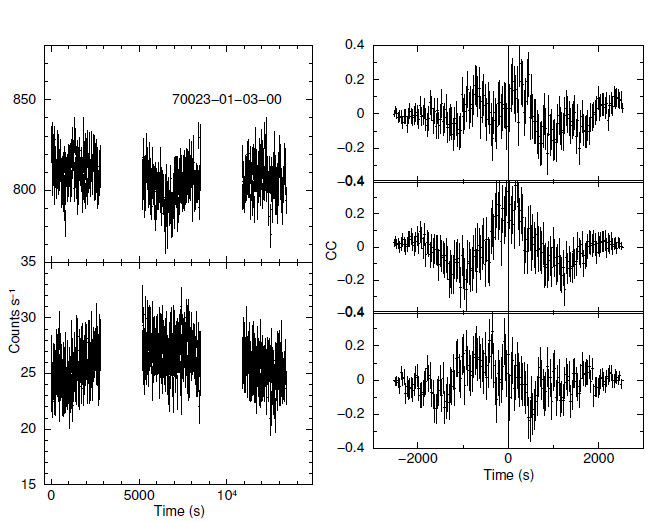 Migliari et al. 2007, ApJ
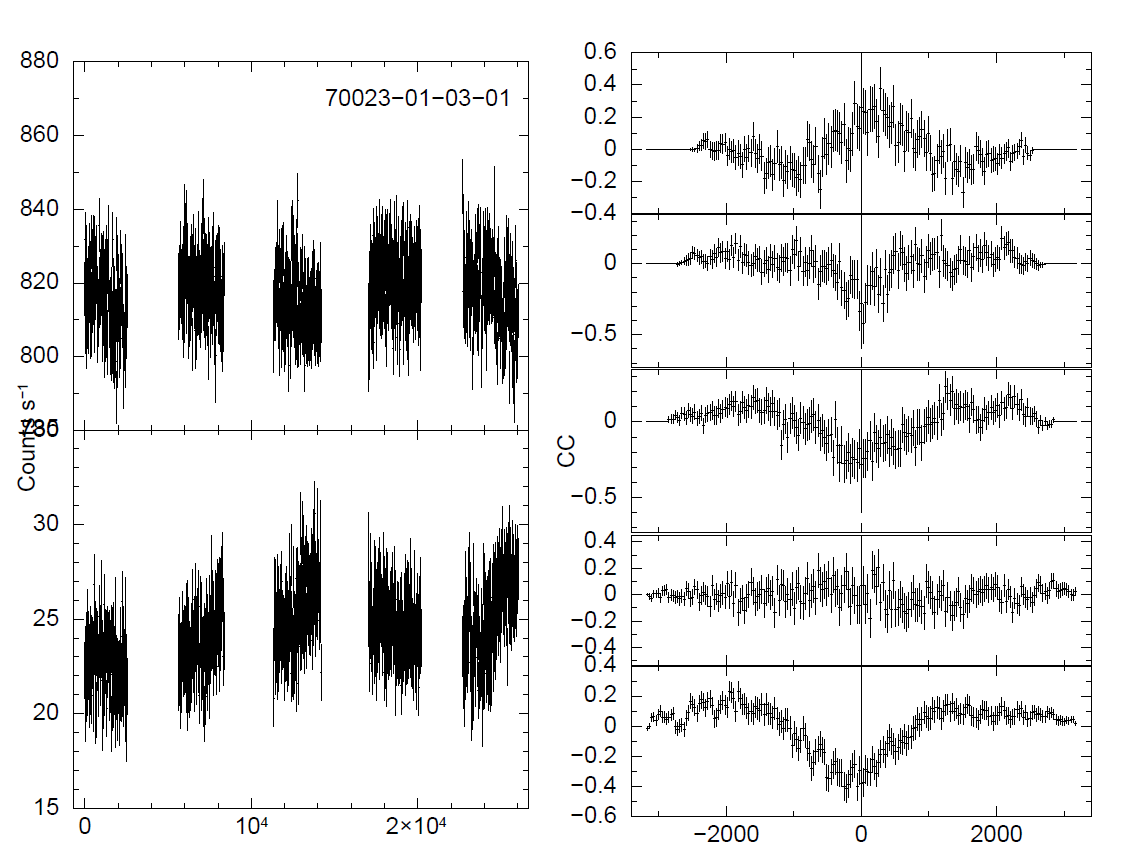 Results
Anti-correlated lags (hard and soft) are associated with HB and NB

Anti-correlated/Correlated lags of the order of 10 – 100 s were noticed

Association of lags with HB and NB indicate that the lags are probably connected to Jet

These lags cannot be reprocessing time scale (few milliseconds).

Lags could be the response times during which soft and hard emitting region are modifying in terms of physical size
Conclusion
Detected lags could be the signature of presence of jet.

If confirmed, lags can constrain the length of  the jet

In order to explain the NS spectrum (i.e kT=2-3 keV, hard tail Gamma=1.8-3 and no cutoff upto 200-300 keV)  Reig and Kylafis (2016) assumed a jet  height =105  RNS i.e. 106 Km

Assuming soft photons are Comptonized in jet and travelled along with jet and gets emitted after observed lag time 
Above scenario indicate a presence of jet of length 0.2 AU (~3 X 107  Km) assuming a lag time of 100s
Thank you!!!!